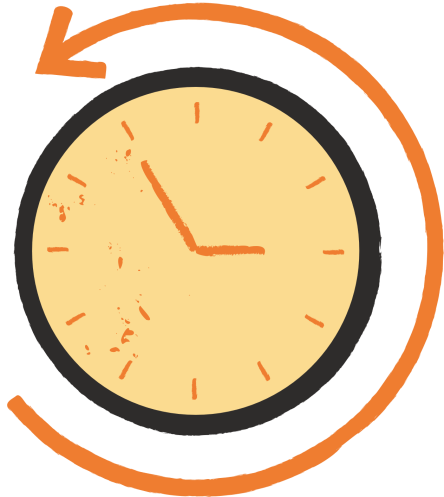 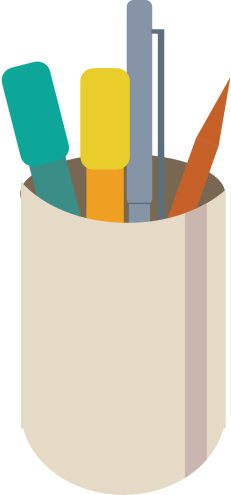 CHÀO MỪNG CÁC EM 
ĐẾN VỚI BÀI HỌC HÔM NAY!
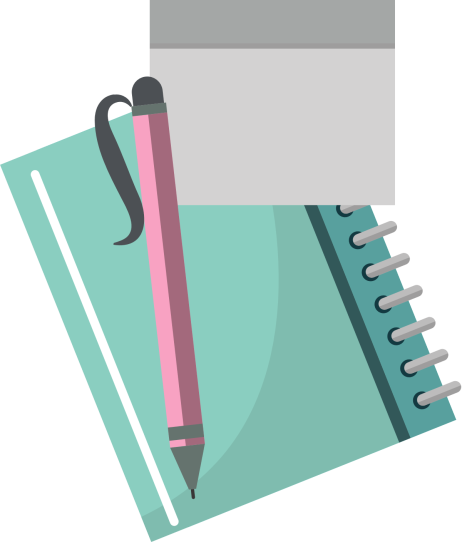 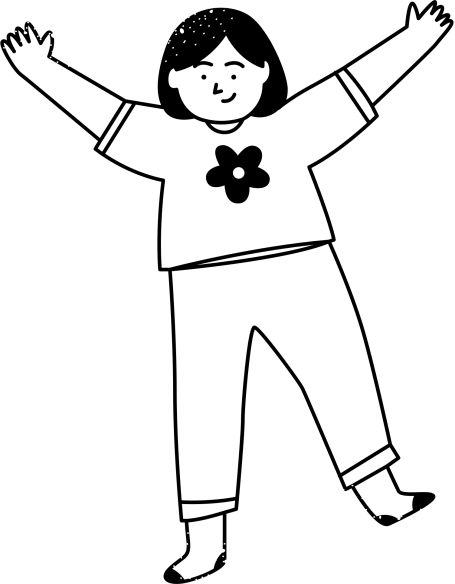 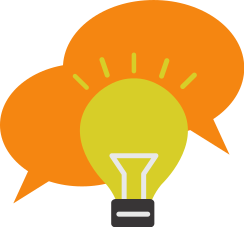 KHỞI ĐỘNG
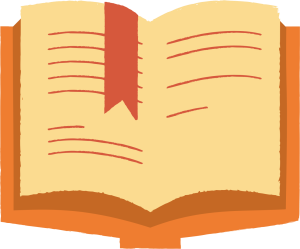 Hai hình bên cùng biểu diễn một vật thể. Hãy cho biết các biểu diễn nào giúp người xem dễ hình dung về hình dạng của vật thể hơn?
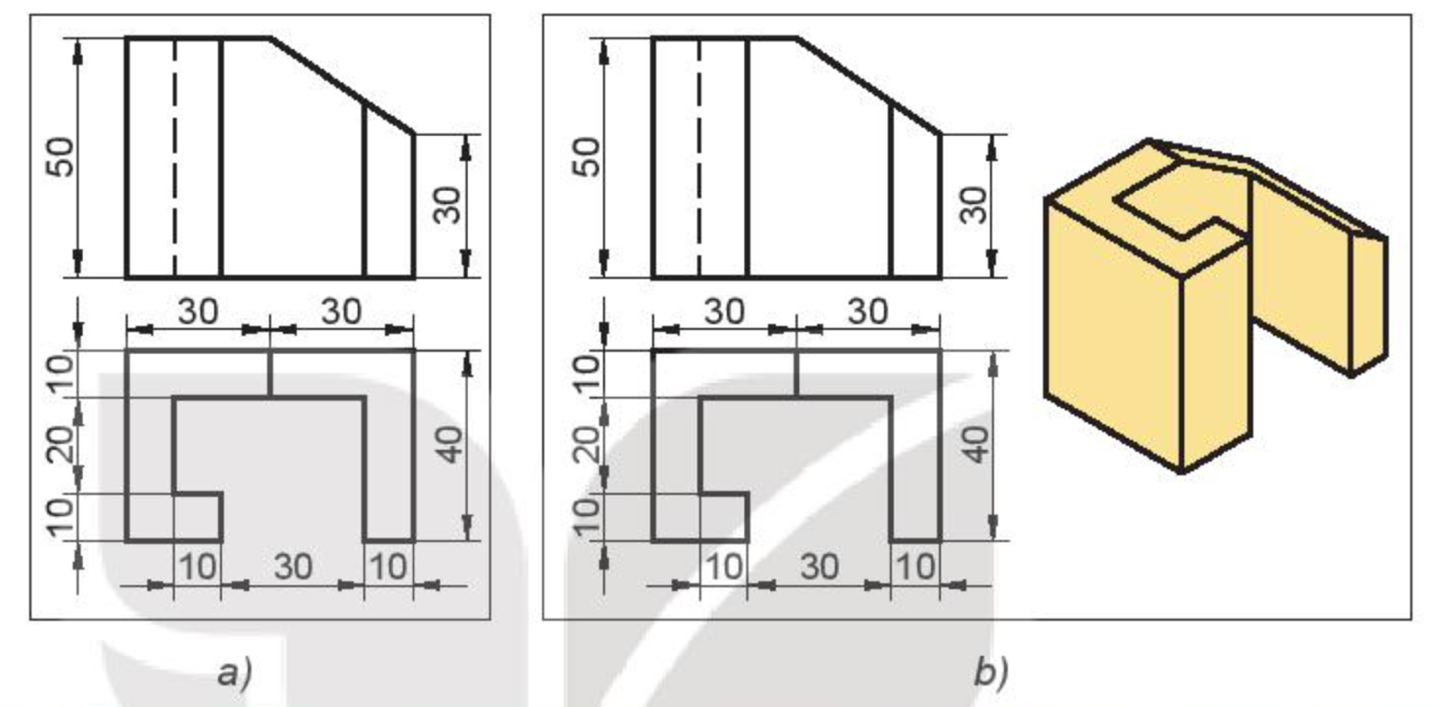 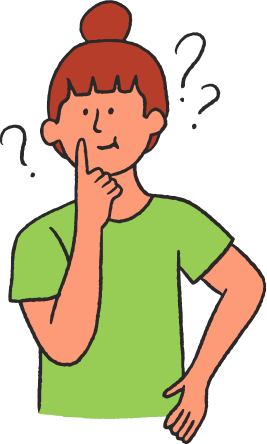 Ở Hình 11.1b, ngoài hai hình chiếu như Hình 11.1a còn có một hình biểu diễn nữa, gọi là hình chiếu trục đo. Hình chiếu trục đo giúp ta hình dung ra hình dạng của vật thể dễ dàng hơn.
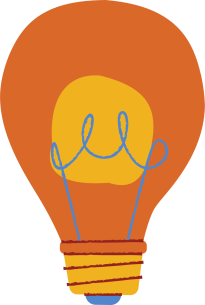 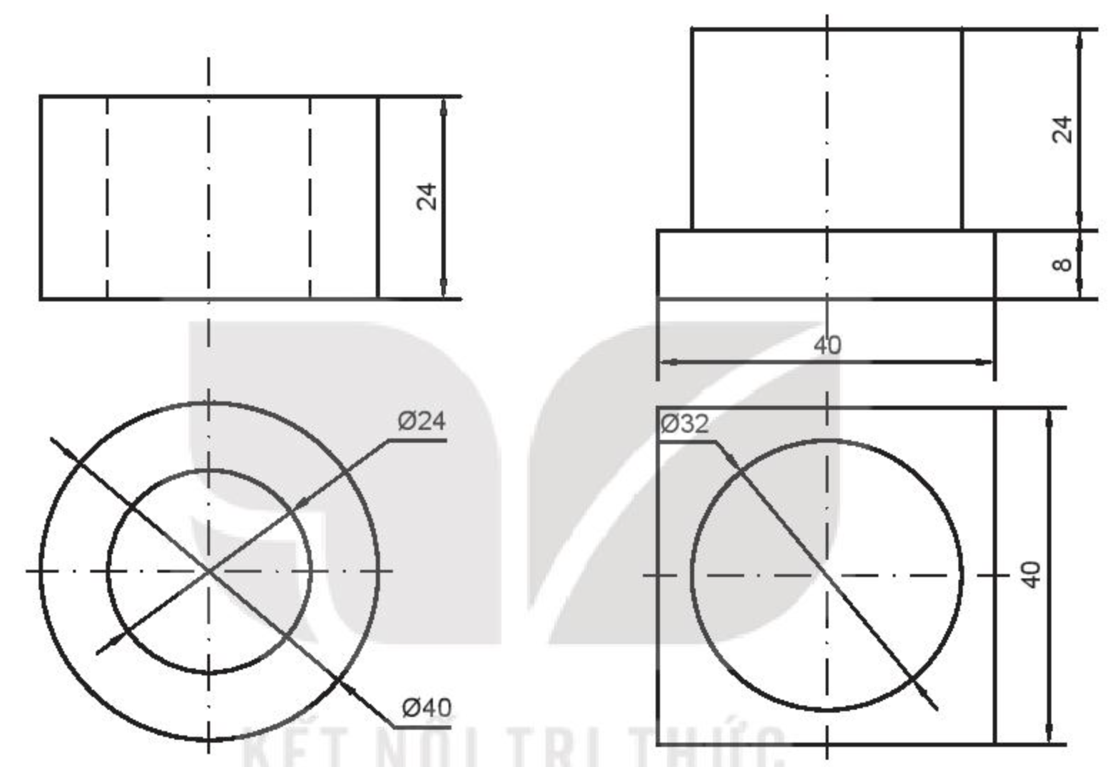 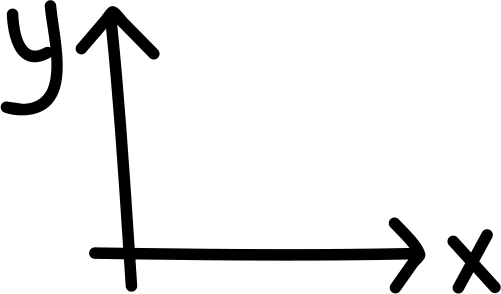 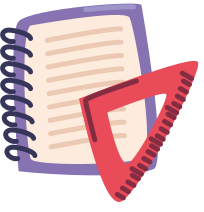 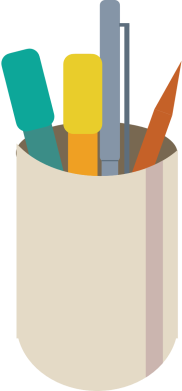 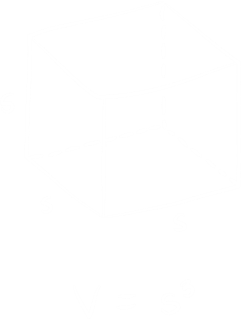 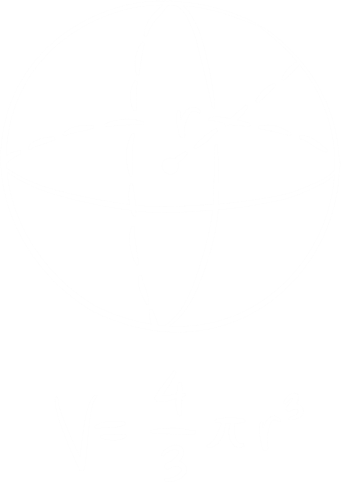 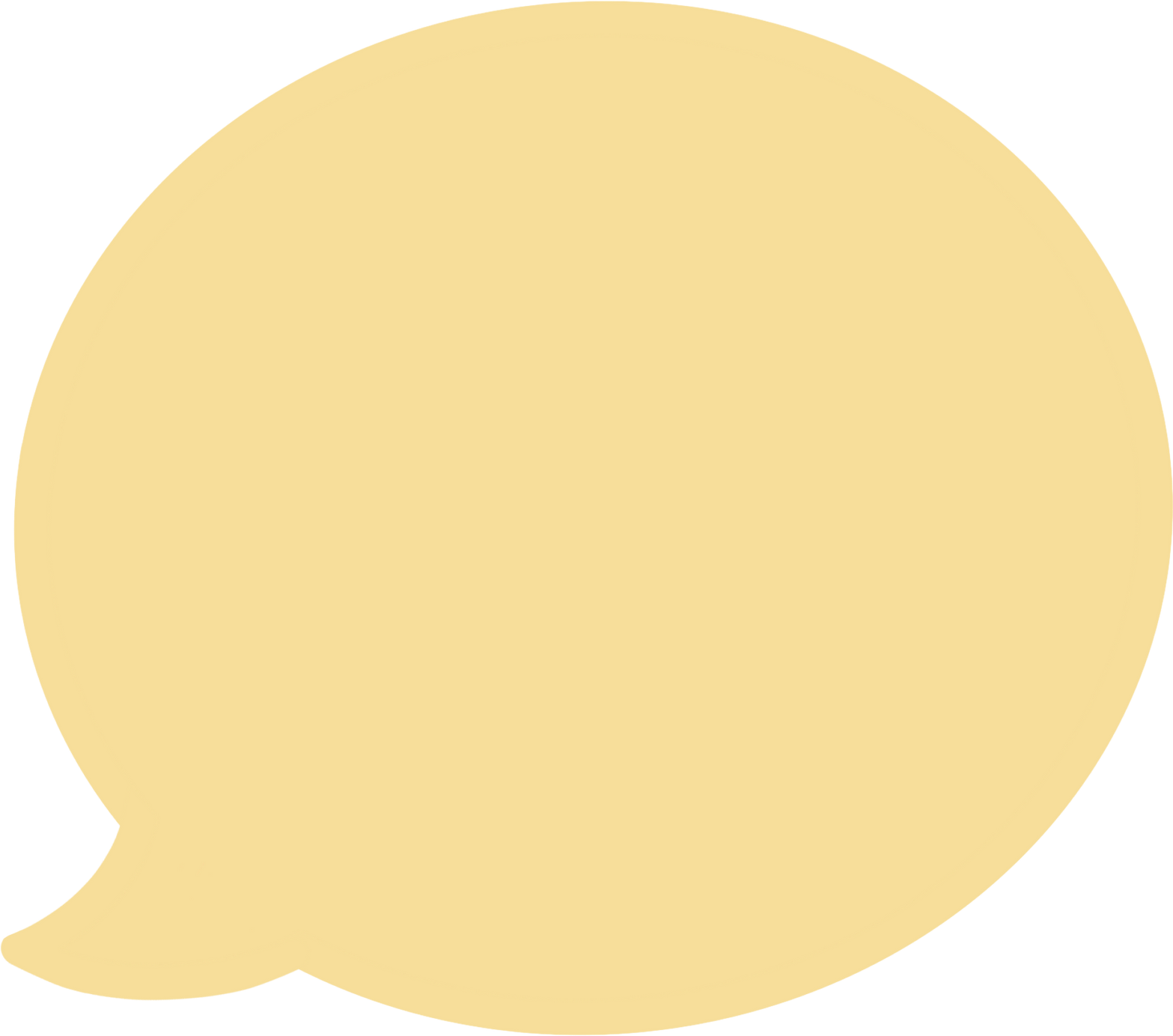 BÀI 11: 
HÌNH CHIẾU TRỤC ĐO
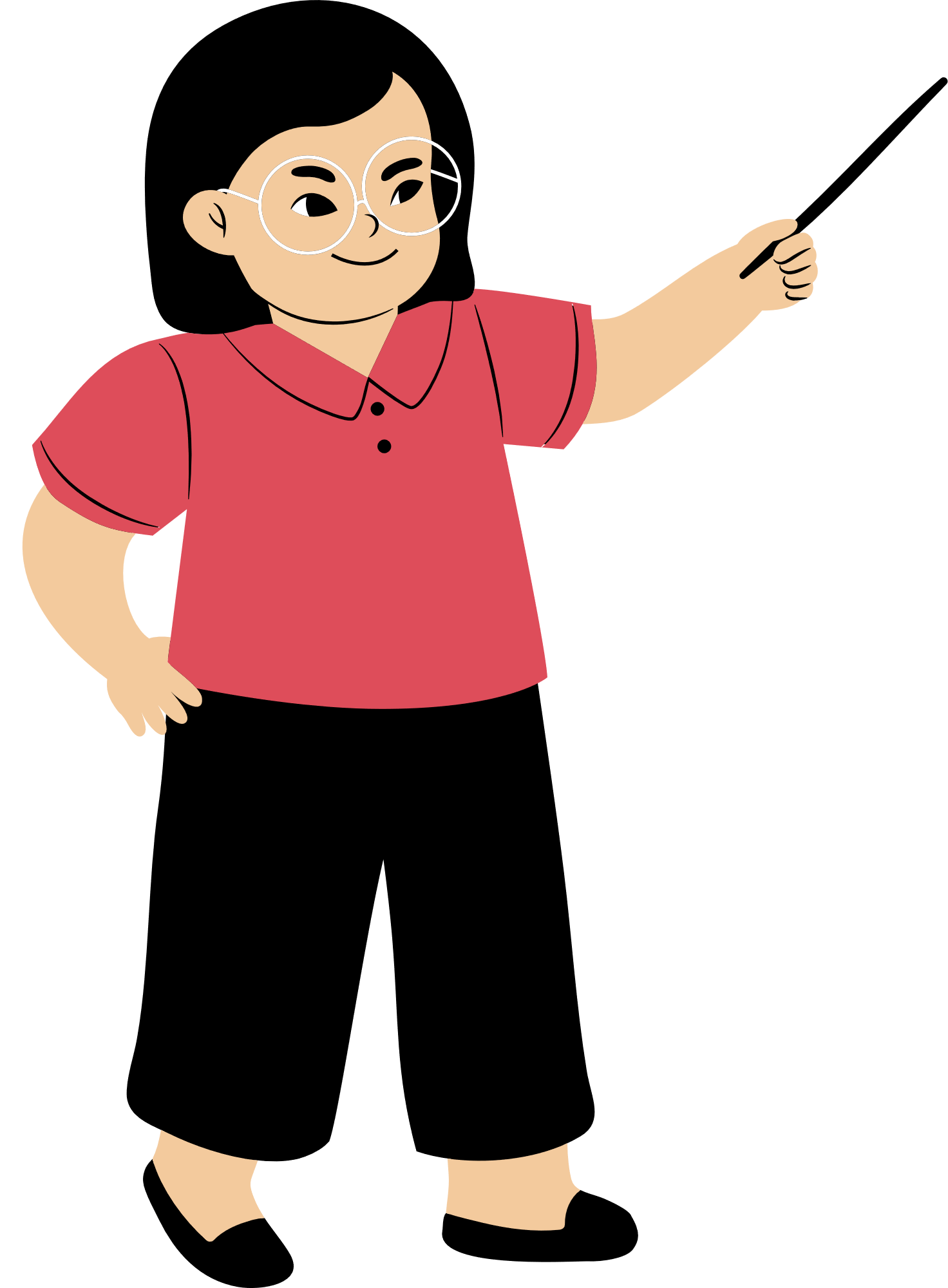 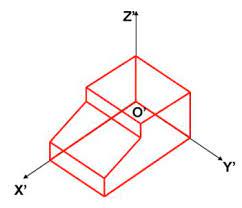 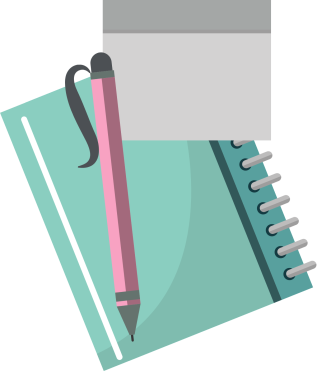 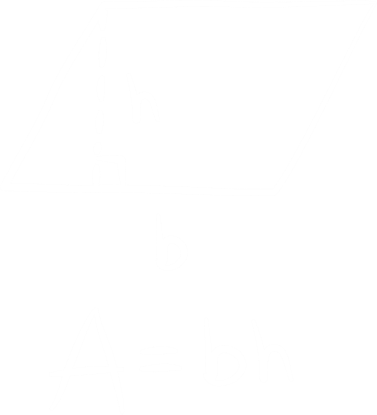 3
2
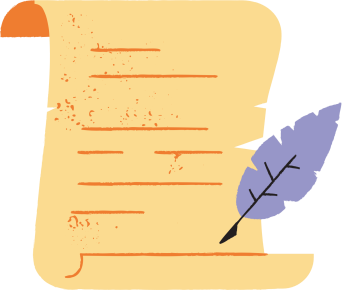 NỘI DUNG BÀI HỌC
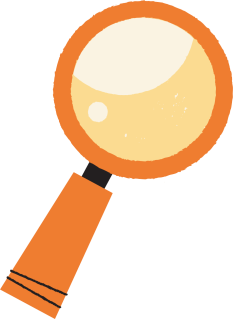 Hình chiếu trục đo 
xiên góc cân
Nội dung của phương pháp 
hình chiếu trục đo
1
Hình chiếu trục đo 
vuông góc đều
Vẽ hình chiếu trục đo
4
1. NỘI DUNG PHƯƠNG PHÁP HÌNH CHIỀU TRỤC ĐO
Hãy quan sát Hình 11.3 và thực hiện các yêu cầu:
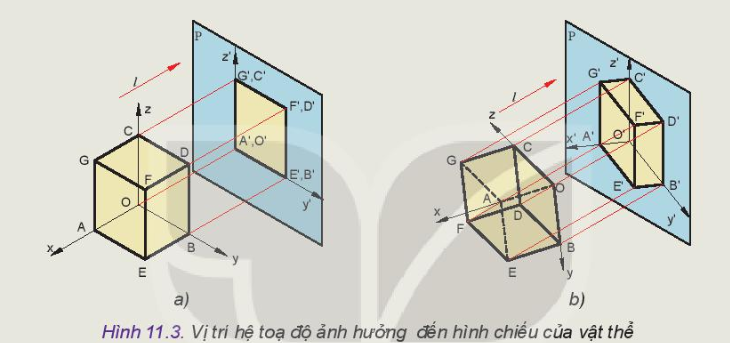 1. Kể tên các phép chiếu được sử dụng trên hình.
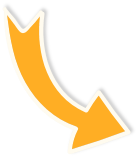 Phép chiếu vuông góc
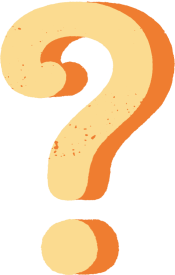 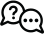 Nhận xét vị trí tương đối giữa các trục tọa độ và mặt phẳng chiếu. Vị trí vật thể ở Hình 11.3b đã thay đổi như thế nào so với Hình 11.3a?
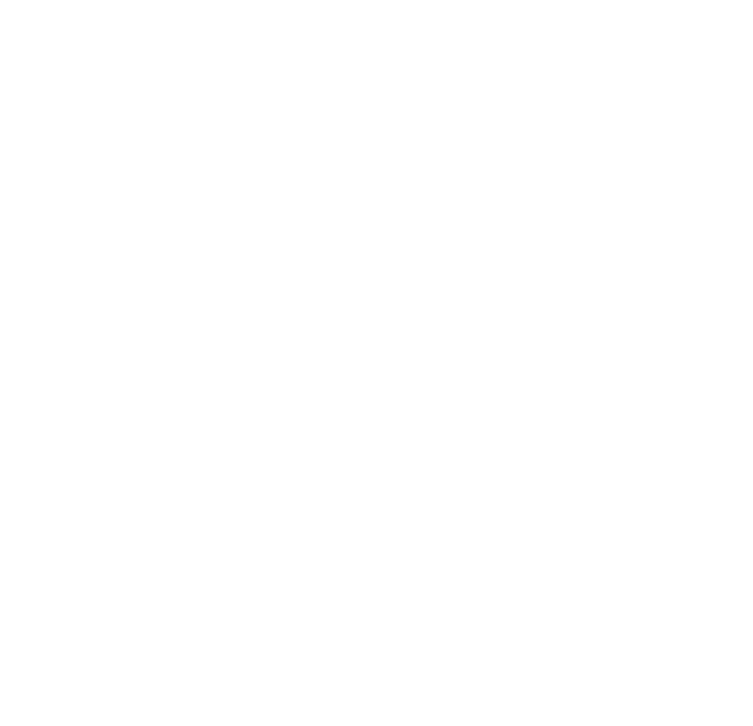 Các trục toạ độ được gắn với các cạnh của vật thể.
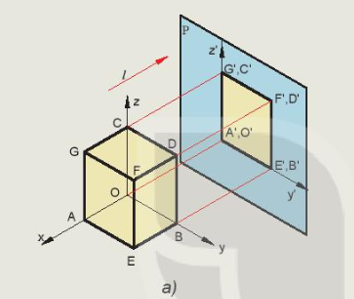 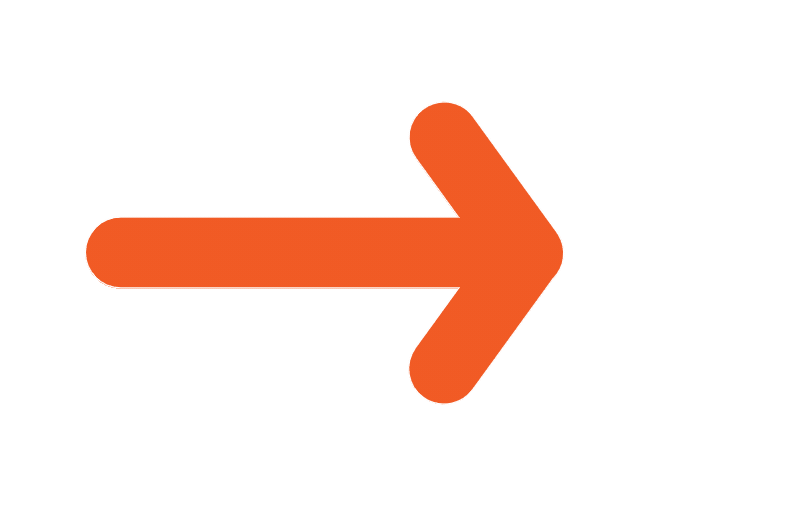 Trên Hình 11.3a: trục Ox và Oy song song với P trục Oz vuông góc với P.
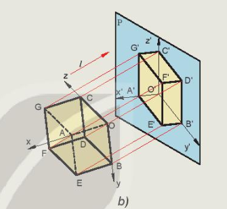 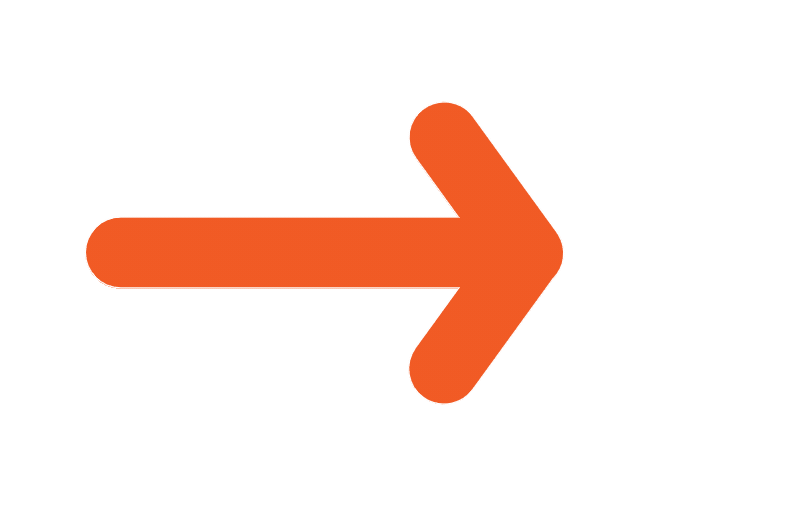 Trên Hình 11.3b: Các trục toạ độ và vật thể 
đã xoay đi một góc so với Hình 11.3a
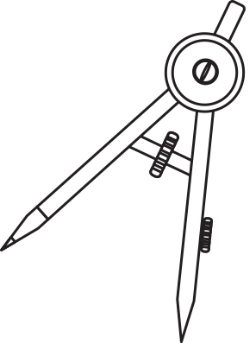 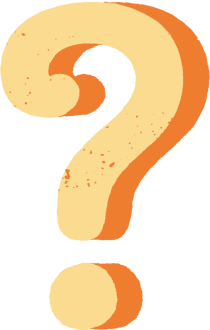 Nhận xét về hình chiếu thu được ở hai Hình 11.3a và Hình 11.3b.
Trên Hình 11.3a, các cạnh của vật thể song song với trục Ox đều có hình chiếu là một điểm và hình chiếu của vật thể lên mặt phẳng P là hình chiếu vuông góc.
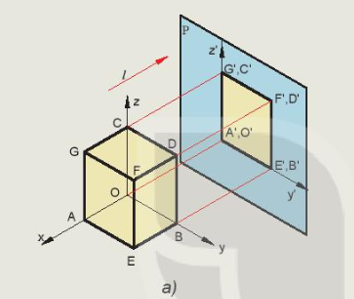 Trên Hình 11.3, các trục toạ độ và vật thể đã được xoay đi, không có mặt phẳng toạ độ nào song song với phương chiếu => hình chiếu thu được có cả ba chiều kích thước, đó là hình chiếu trục đo.
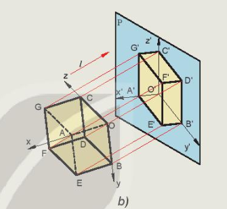 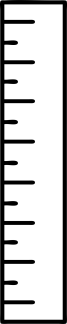 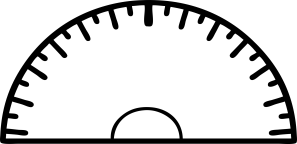 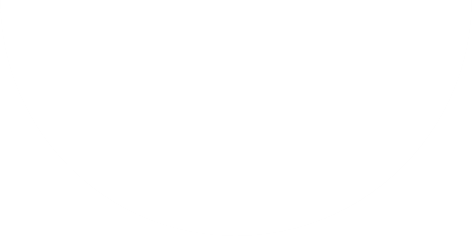 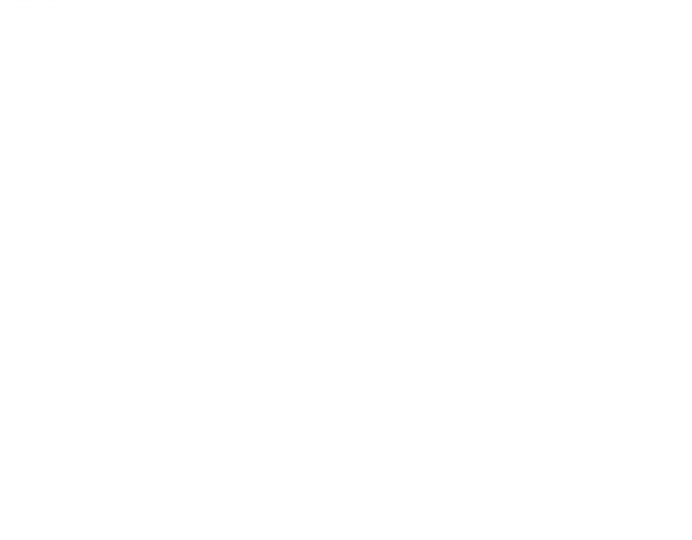 Phương pháp hình chiếu trục đo
Gắn hệ toạ độ vuông góc Oxyz lên vật thể theo 3 chiều dài, rộng, cao.
Chiếu vật thể cùng hệ toạ độ vuông góc theo hướng l (l không song song với P và các trục toạ độ) lên mặt phẳng hình chiếu (P).
Trên mặt phẳng P nhận được một hình chiếu của vật thể và hệ toạ độ Ox'y‘z’. Đó là hình chiếu trục đo (HCTĐ) của vật thể.
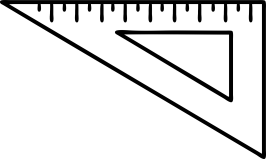 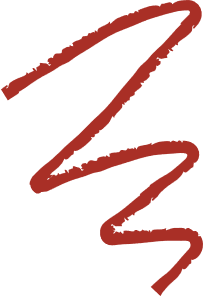 Các trục O'x', O'y, Oz được gọi là các trục đo, góc x'O'y'
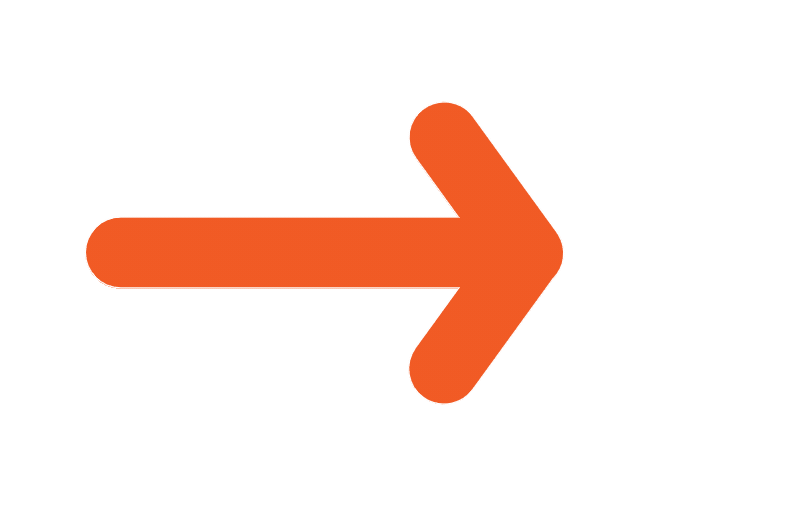 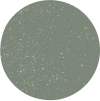 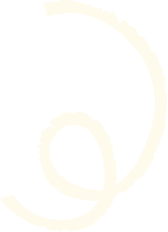 Đặc điểm
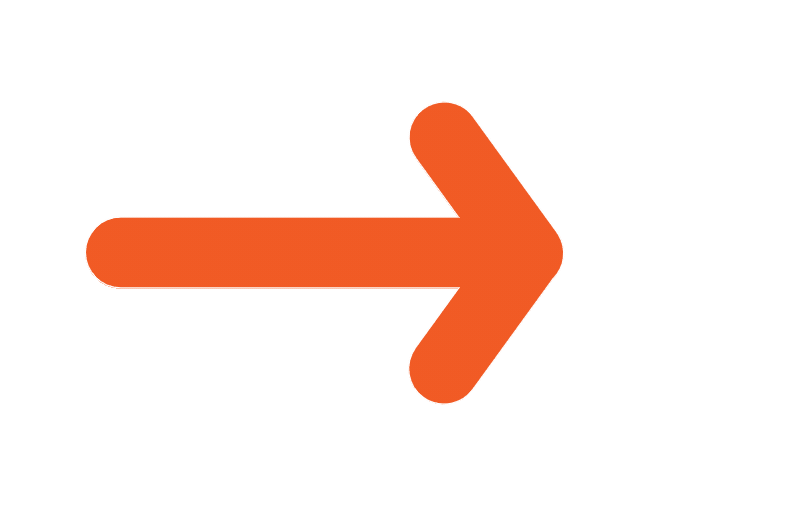 Góc x'O'z',góc y'O'z' gọi là góc trục đo
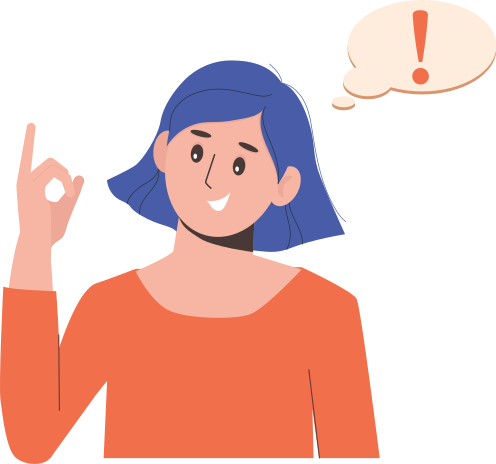 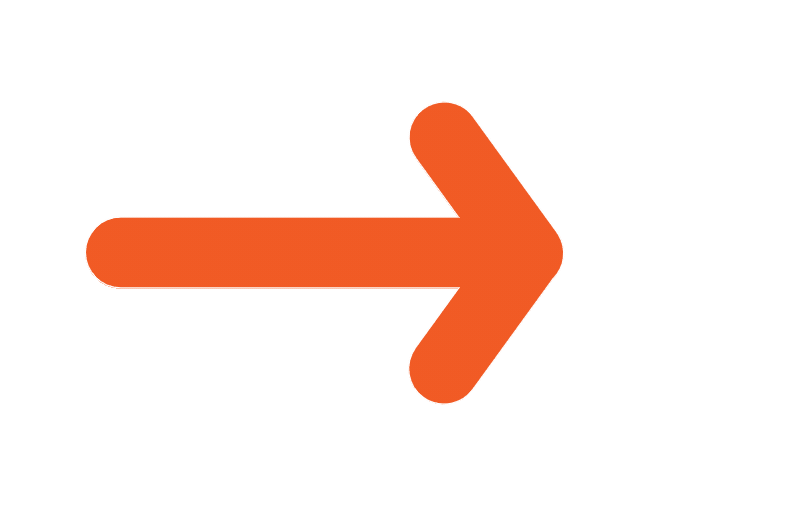 2. HÌNH CHIẾU TRỤC ĐO VUÔNG GÓC ĐỀU
Quan sát Hình 11.6 và cho biết:
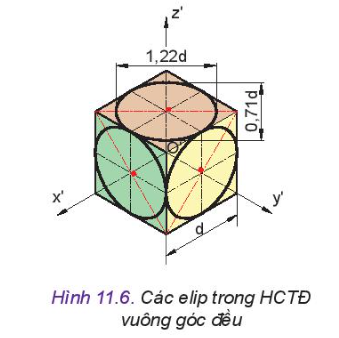 1. Phương trục dài của elip khi hình tròn nằm trên mặt phẳng song song với mặt phẳng xOy, yOz và zOx có vị trí tương đối thế nào so với các trục Ox', Oy' và Oz'.
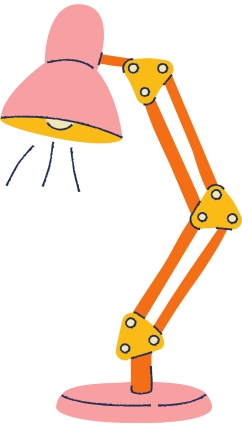 2. Kích thước của trục dài và trục ngắn của elip bằng bao nhiêu?
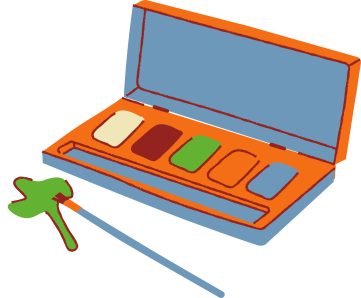 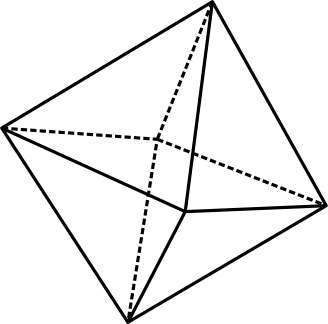 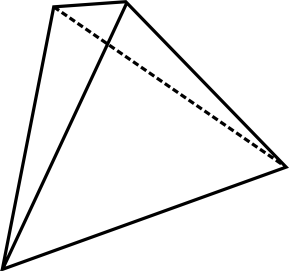 Trả lời
1. Hình tròn nằm trên các mặt phẳng song song với mặt xOy thì trục dài vuông góc với O’z’; nằm trên các mặt phẳng song song với mặt yOz thì trúc dài vuông góc với O’x’; nằm trên các mặt phẳng song song với mặt zOx thì trục dài vuông góc với O’y’.
2. Kích thước của trục dài ≈ 1,41d, của trục ngắn ≈ 0,71d (Với d là đường kính đường tròn).
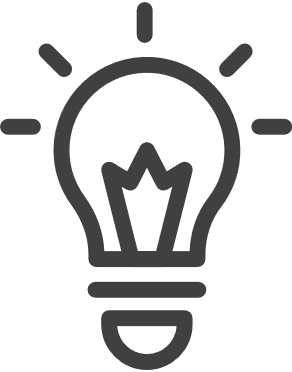 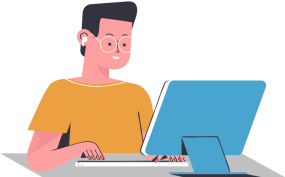 TỔNG KẾT
Trong hình chiếu trục đo vuông góc đều, phương chiếu l vuông góc với mặt phẳng hình chiếu P và các trục tọa độ Ox, Oy, Oz làm với mặt phẳng hình chiếu P các góc bằng nhau (Hình 11.4).
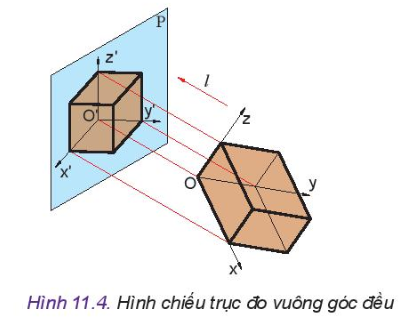 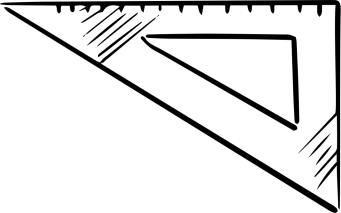 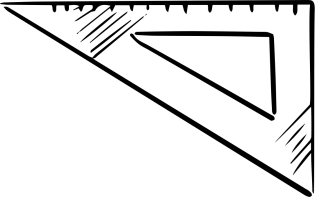 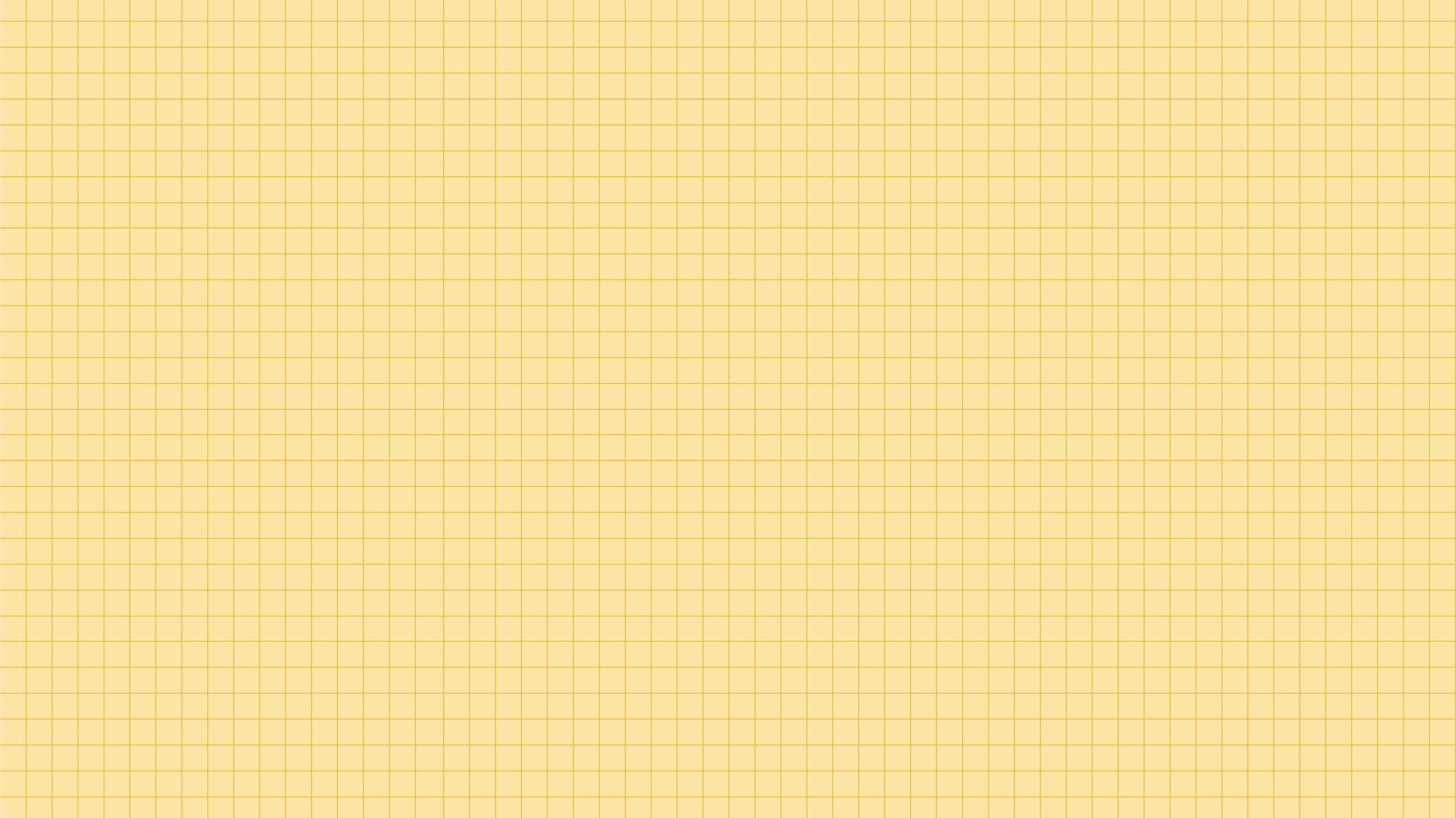 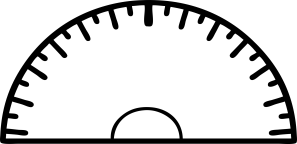 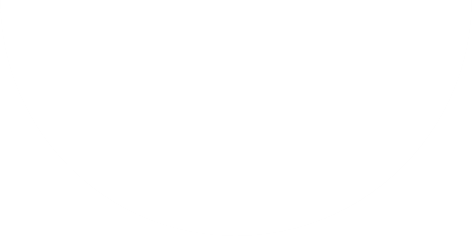 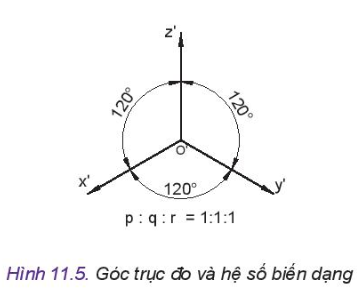 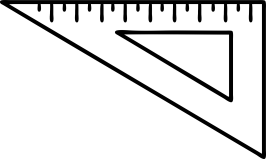 Hình chiếu trục đo vuông góc đều của những hình tròn nằm trên các mặt phẳng song song với các mặt phẳng toạ độ là các hình elip có phương của trục dài khác nhau (Hình 11.6).
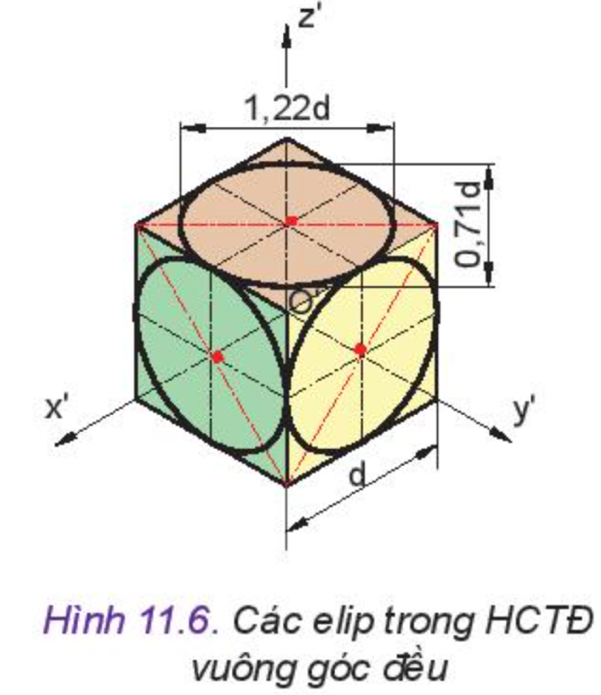 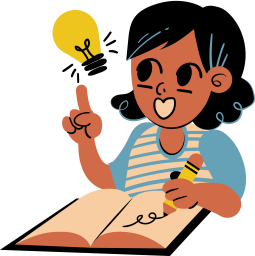 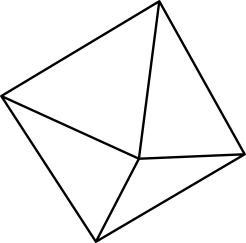 3. HÌNH CHIẾU TRỤC ĐO XIÊN GÓC CÂN
Quan sát Hình 11.11 và cho biết:
Hình chiếu của đường tròn nằm trên mặt phẳng xOz là hình gì ?
Hướng trục dài của elip khi hình tròn nằm trên mặt phẳng song song với mặt xOy và yOz.
Kích thước của trục dài và trục ngắn?
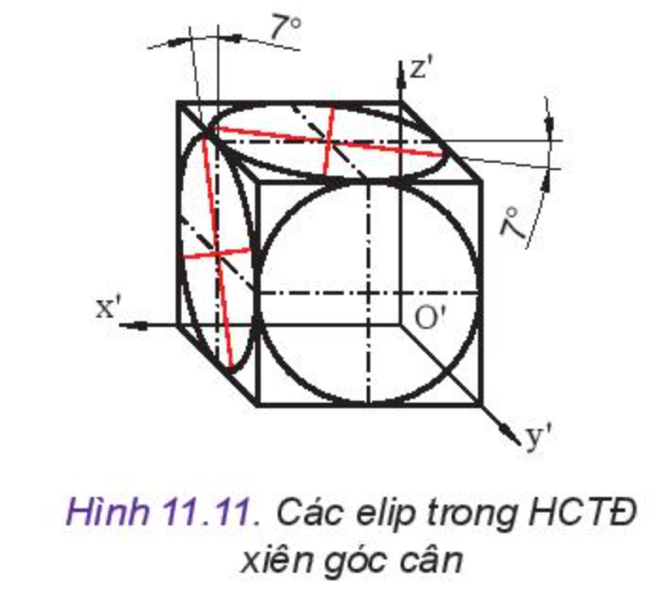 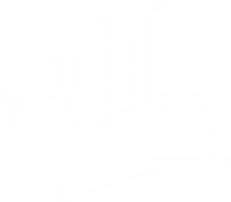 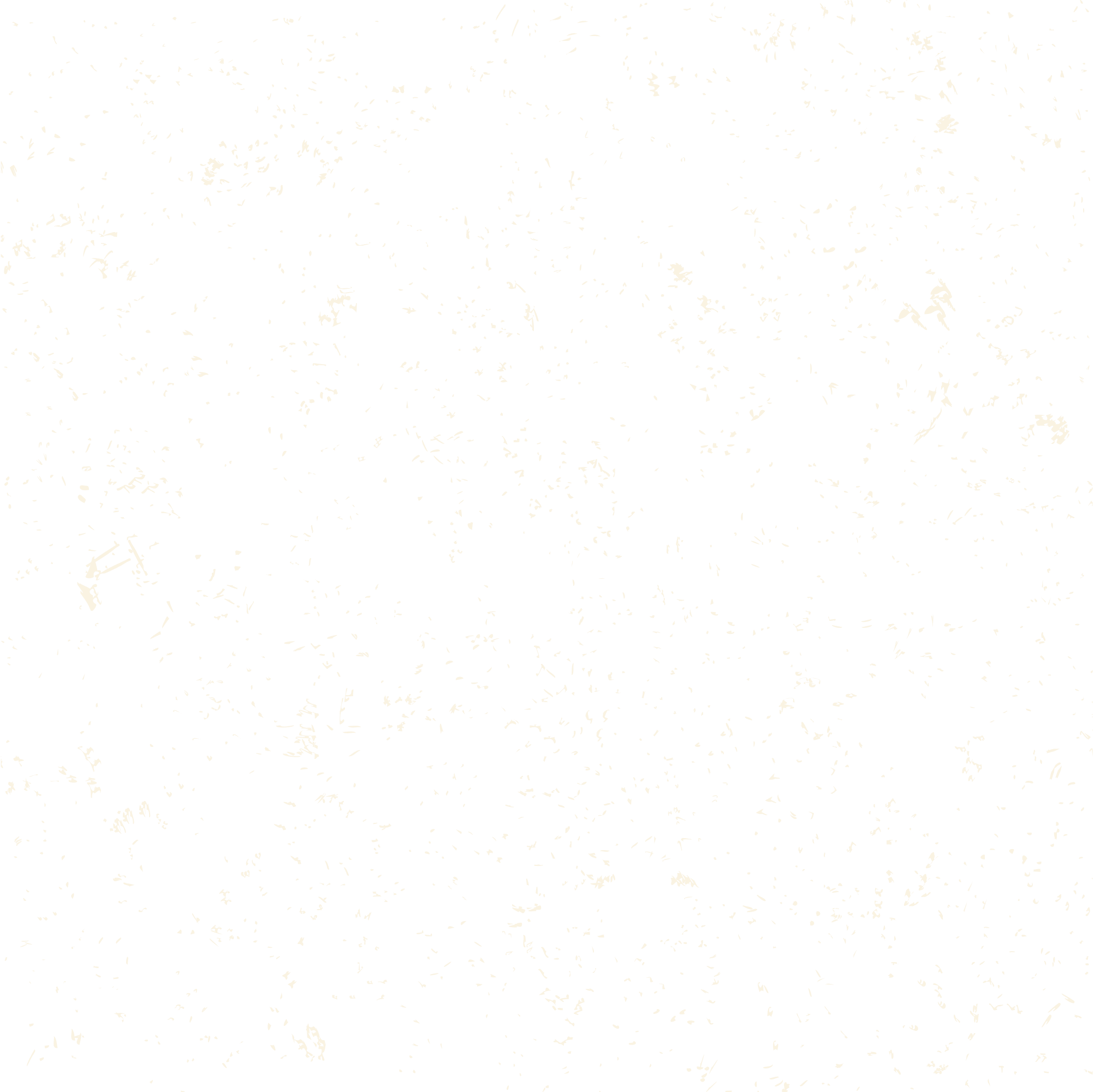 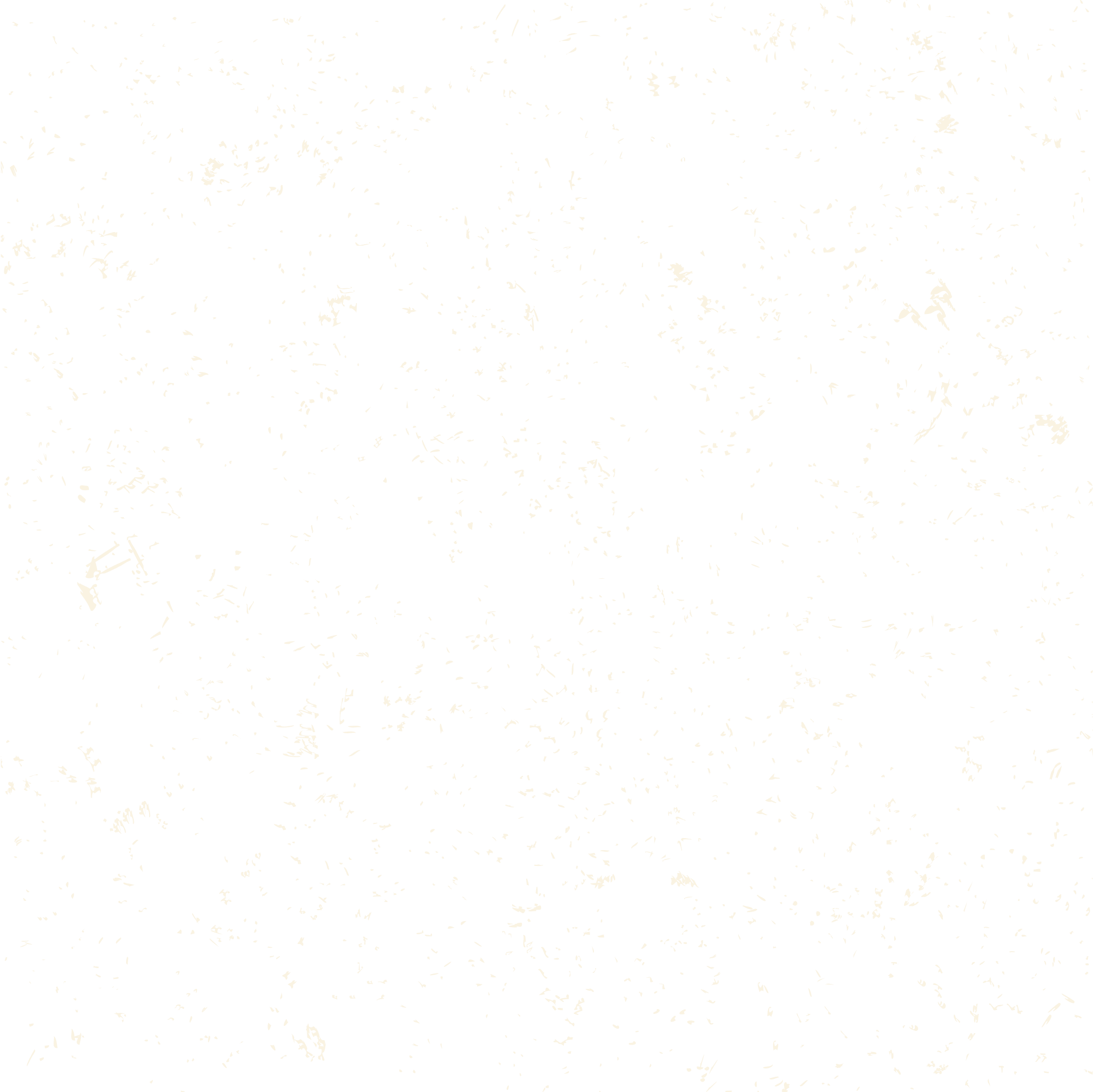 KẾT LUẬN
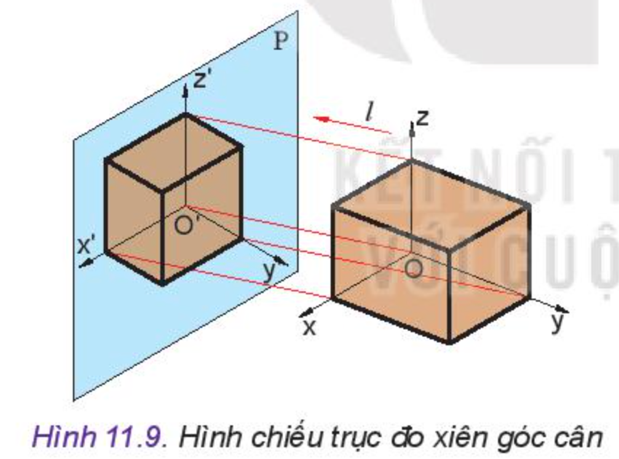 Trong hình chiếu trục đo xiên góc cân, mặt phẳng tọa độ xOz song song với mặt phẳng hình chiếu P, l không vuông góc với P.
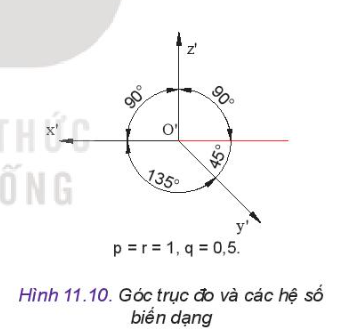 Hệ số biến dạng p = r = 1, q = 0.5
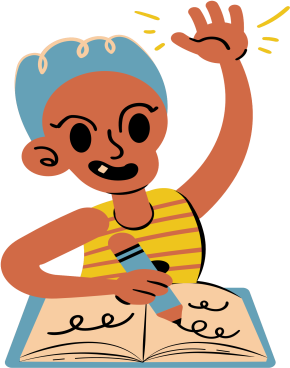 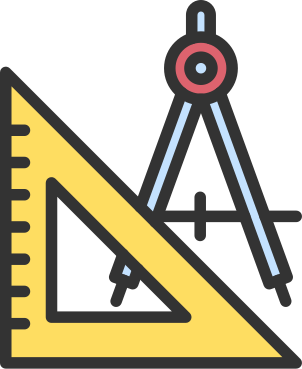 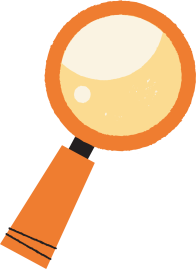 4. VẼ HÌNH CHIẾU TRỤC ĐO
Vẽ hình chiếu trục đo của một điểm
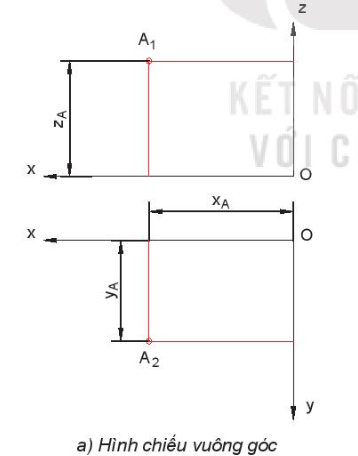 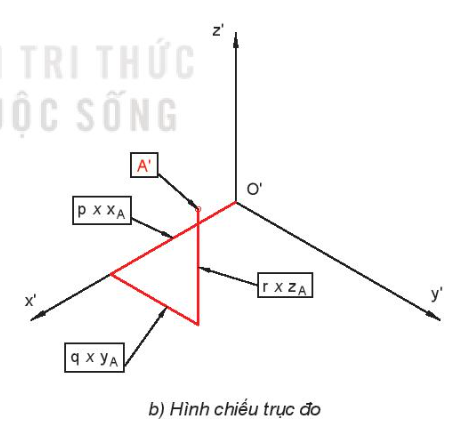 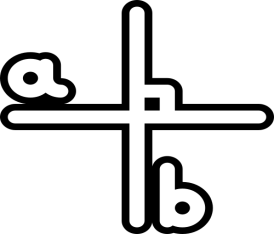 Vẽ hình chiếu trục đo của vật thể
Gắn hệ trục toạ độ Oxyz vào vật thể. Từ các hình chiếu vuông góc đã cho, phác hoa hình dáng không gian của vật thể.
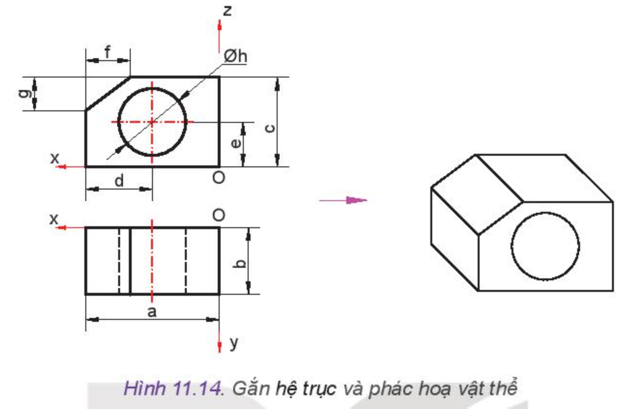 Bước 1
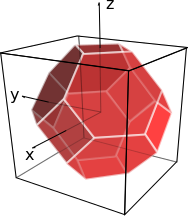 Vẽ hình chiếu trục đo của hình hợp bao ngoài vật thể có kích thước dài a, rộng b và cao c đặt lên ba trục đo theo hệ số biến dạng của chúng.
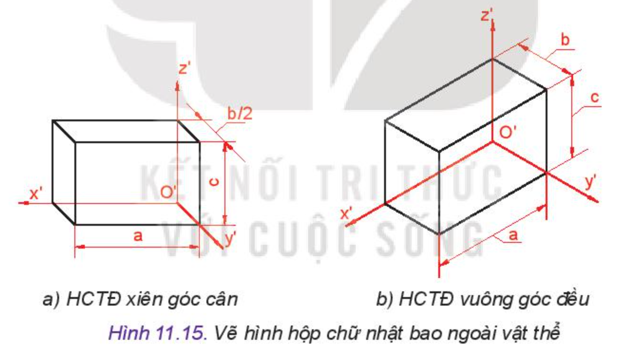 Bước 2
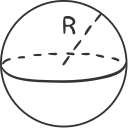 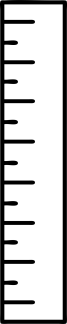 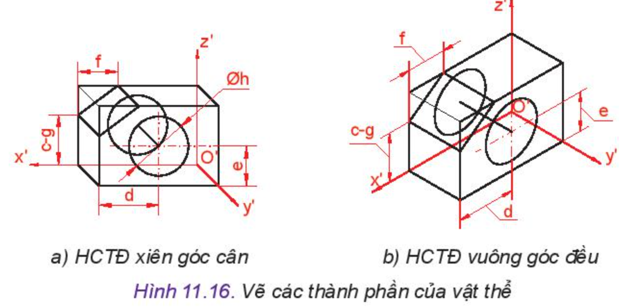 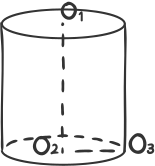 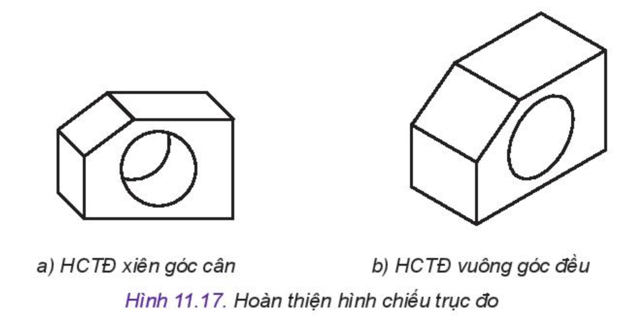 Tẩy các đường nét phụ, đường khuất, tô đậm các cạnh thấy.
Bước 4
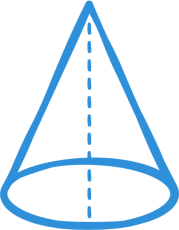 Bước 3
Vẽ các thành phần của vật thể.
LUYỆN TẬP
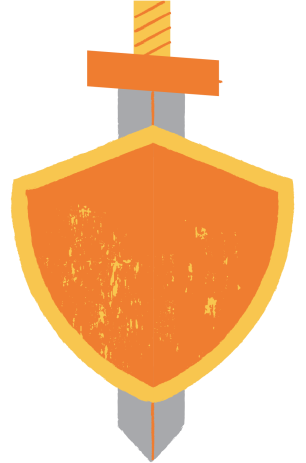 Quan sát Hình 11.12 và cho biết:
1. Hình nào là hình chiếu trục đo vuông góc đều, hình nào là hình chiếu trục đo xiên góc cân? 
2. Cặp hình nào là hình chiếu trục đo của cùng một vật thể?
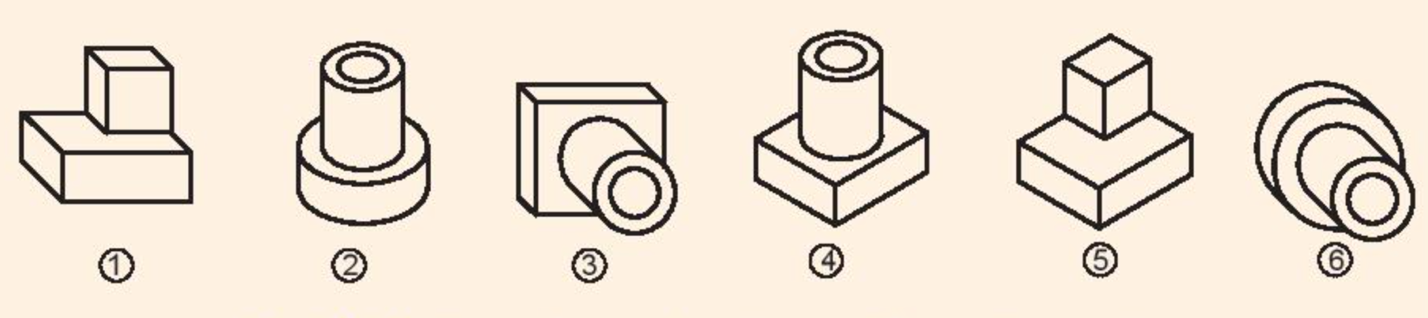 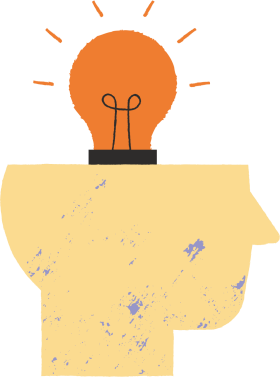 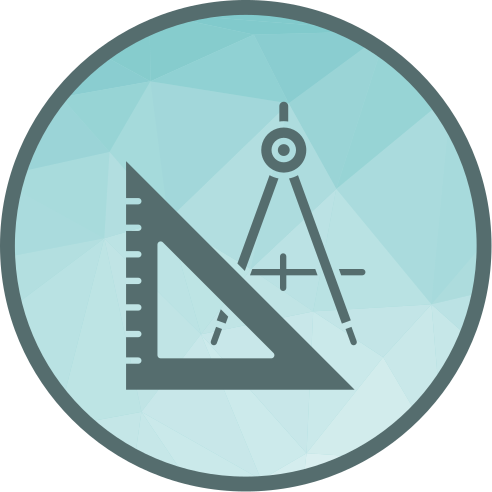 TRẢ LỜI
Câu 1: 
Các hình 2, 4, 5: hình chiếu trục đo vuông góc đều; 
Các hình 1, 3, 6: hình chiếu trục đo xiên góc cân. 
Câu 2: Các hình 1 và 5, 2 và 6, 3 và 4 là hình chiếu trục đo của cùng một vật thể.
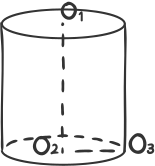 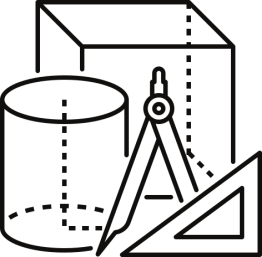 Thực hành
Cho hình chiếu đứng và hình chiếu bằng của Gối đỡ (Hình 11.18) và Đế (Hình 11.19). Hãy vẽ hình chiếu trục đo của một trong hai 
vật thể đó.
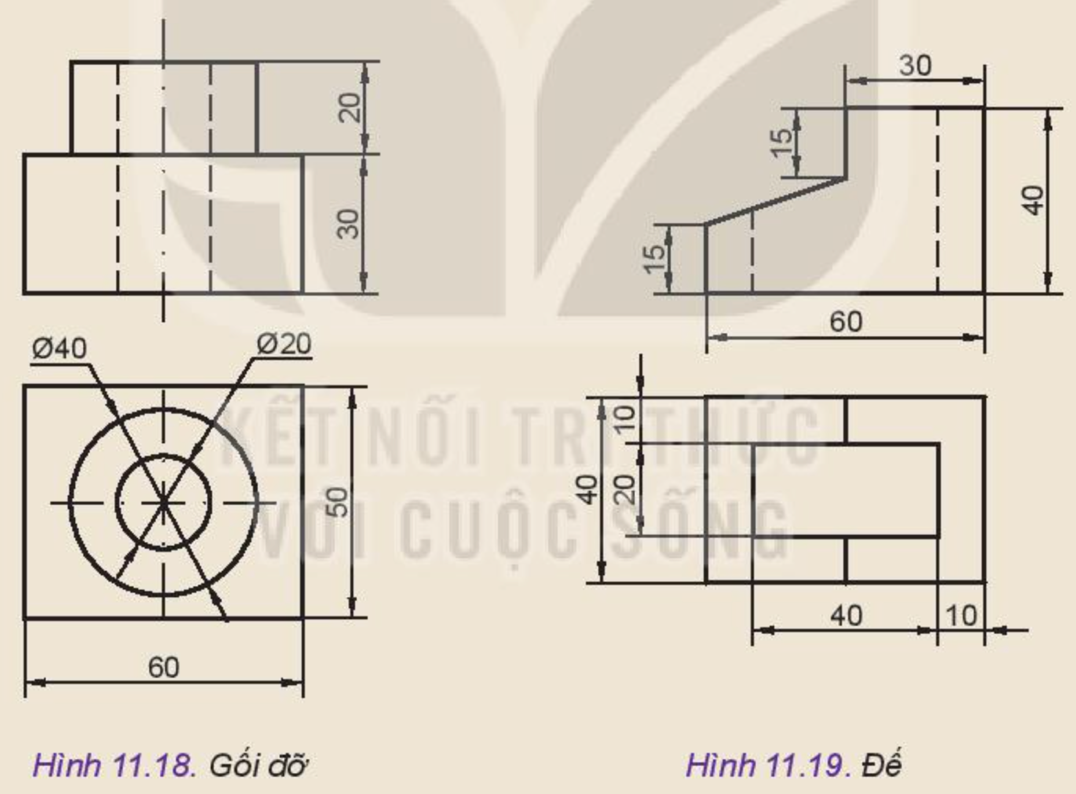 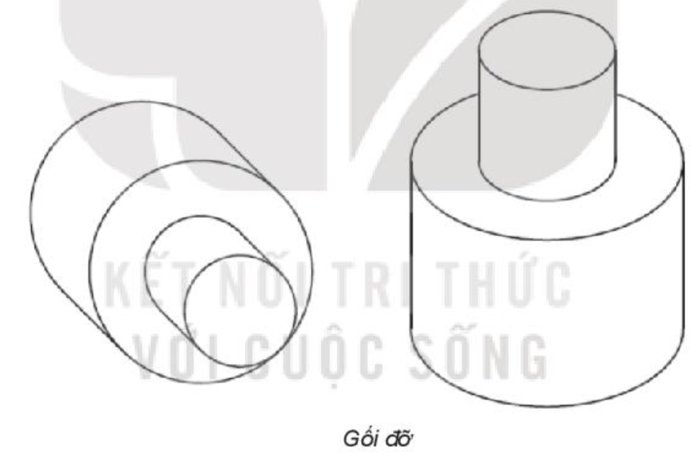 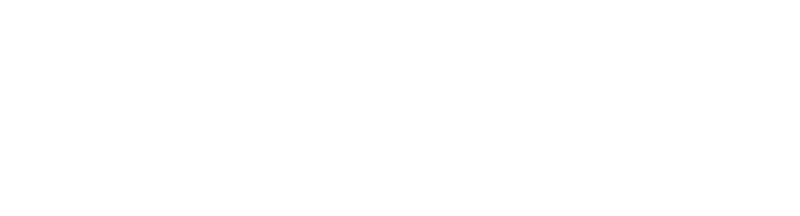 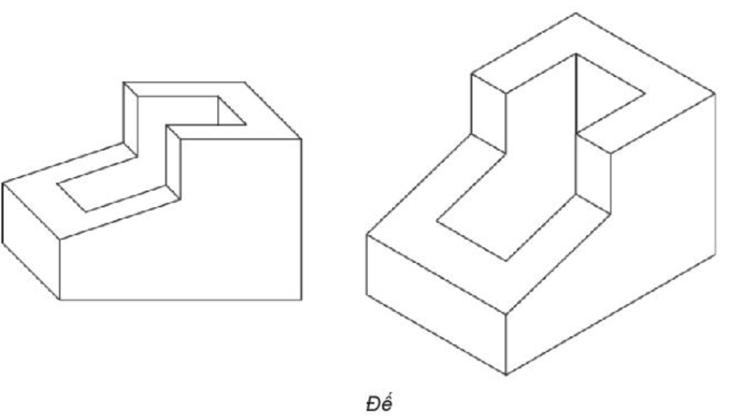 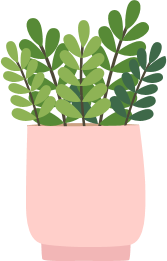 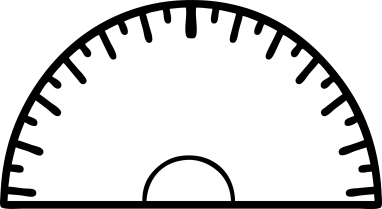 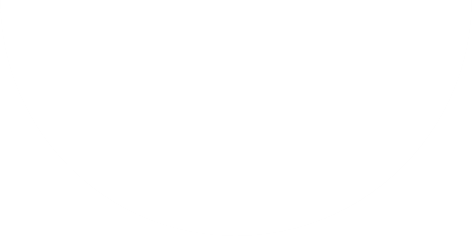 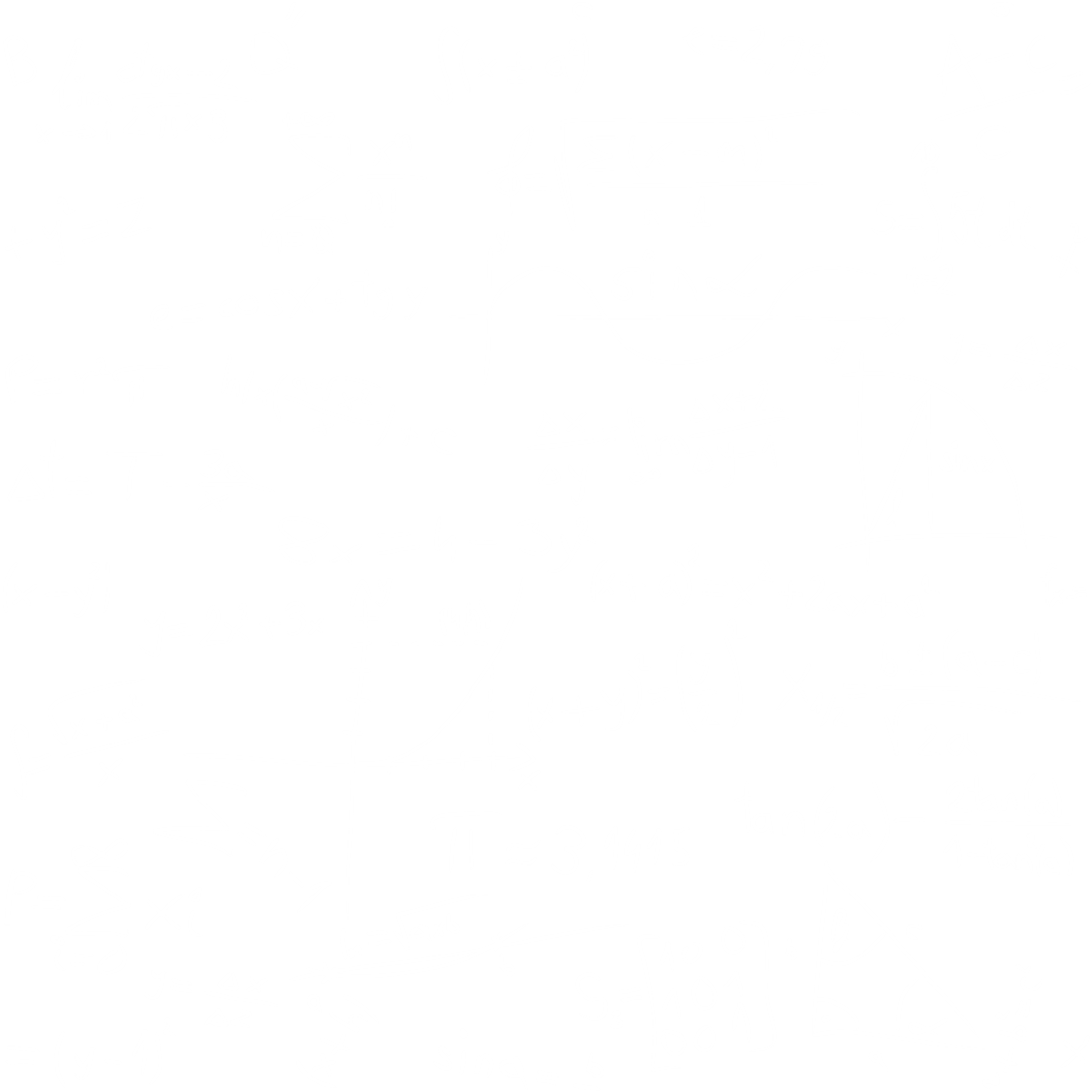 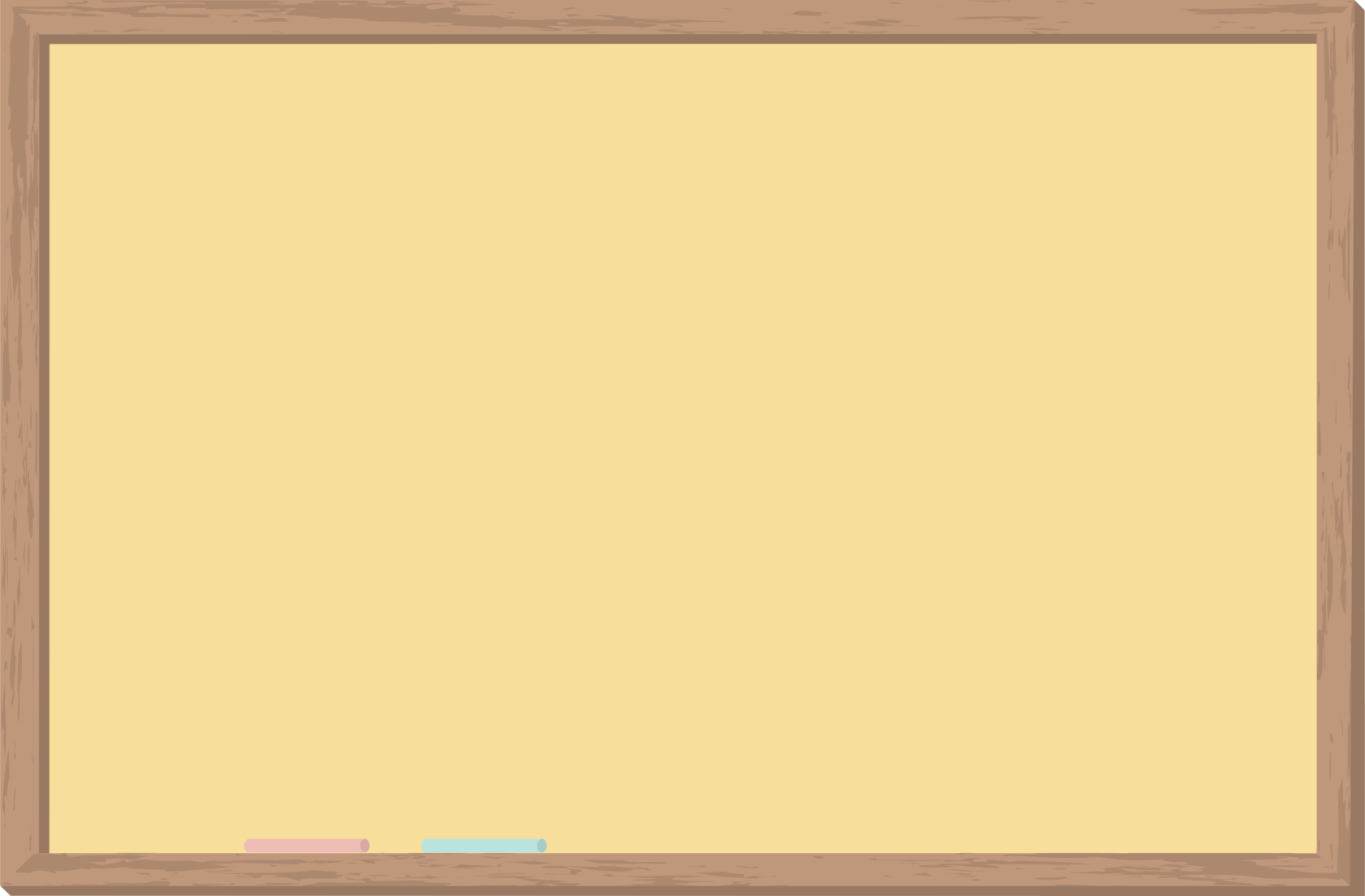 VẬN DỤNG
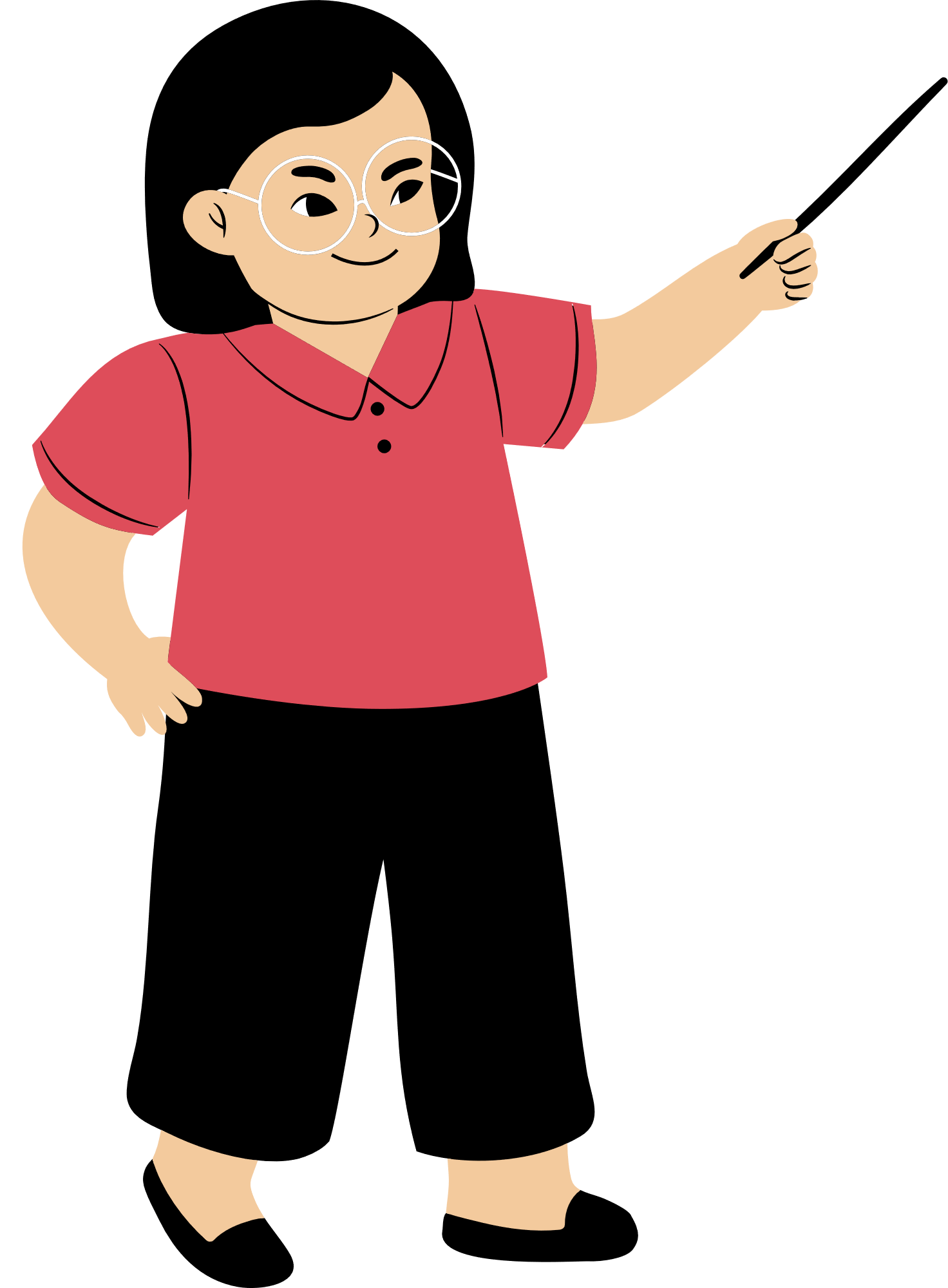 Hãy vẽ hình chiếu trục đo của các đồ vật trong gia đình em.
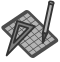 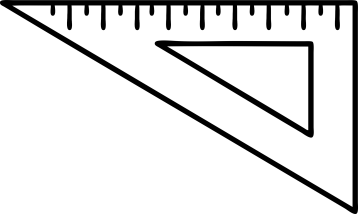 Ví dụ: Vẽ hình chiếu trục đo của một cái đe từ các hình chiếu vuông góc của nó.
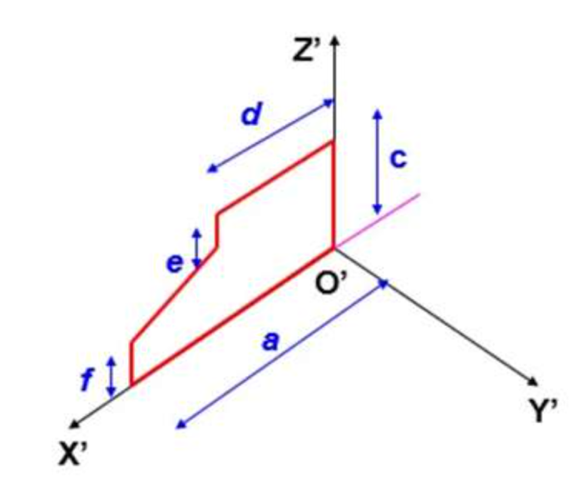 Bước 1: lựa chọn mặt phẳng O’X’Z’ làm cho mặt phẳng cơ sở trước tiên để về một khía cạnh của thiết bị thể theo các kích cỡ đã cho.
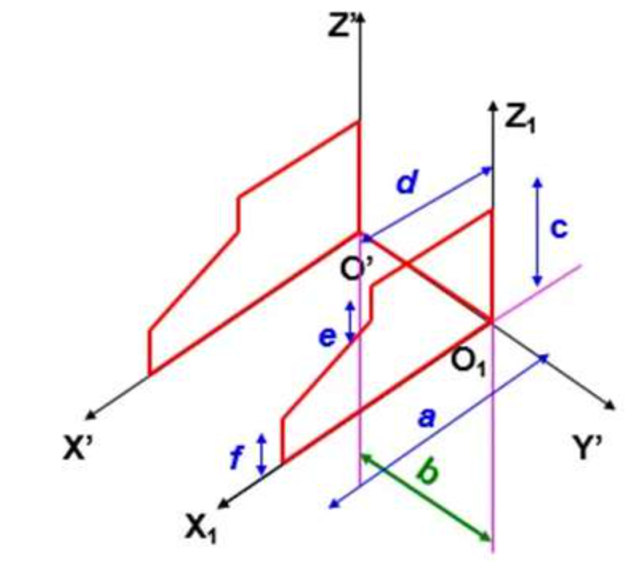 24
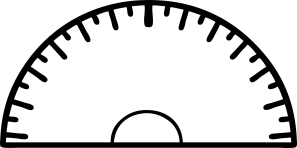 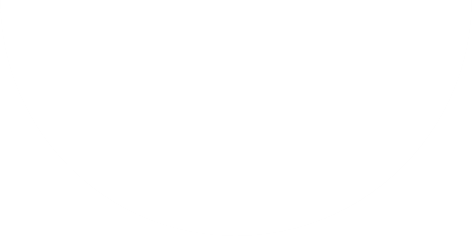 Bước 3: Nối các đỉnh còn lại của hai mặt vật thể và xóa các đường thừa, đường khuất ta thu được hình chiếu trục đo của vật thể.
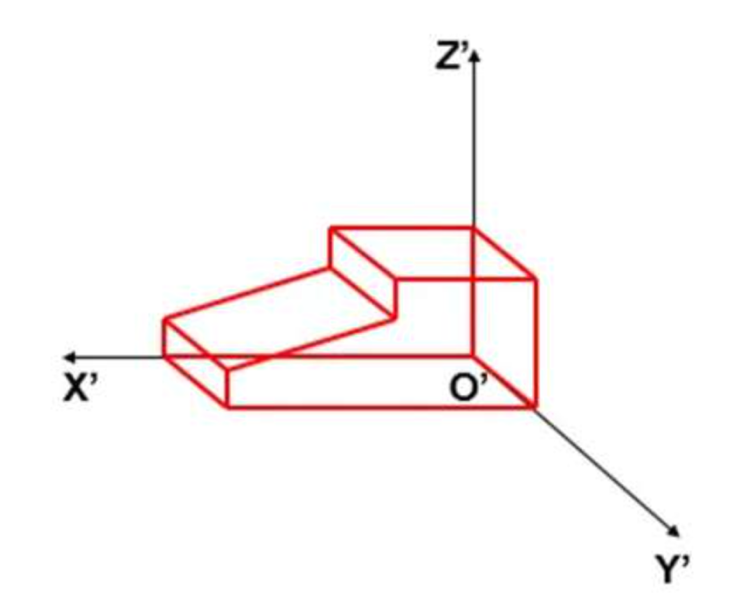 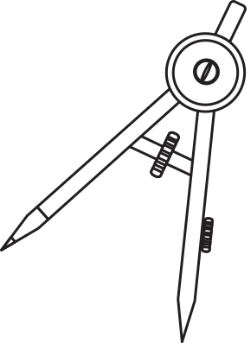 25
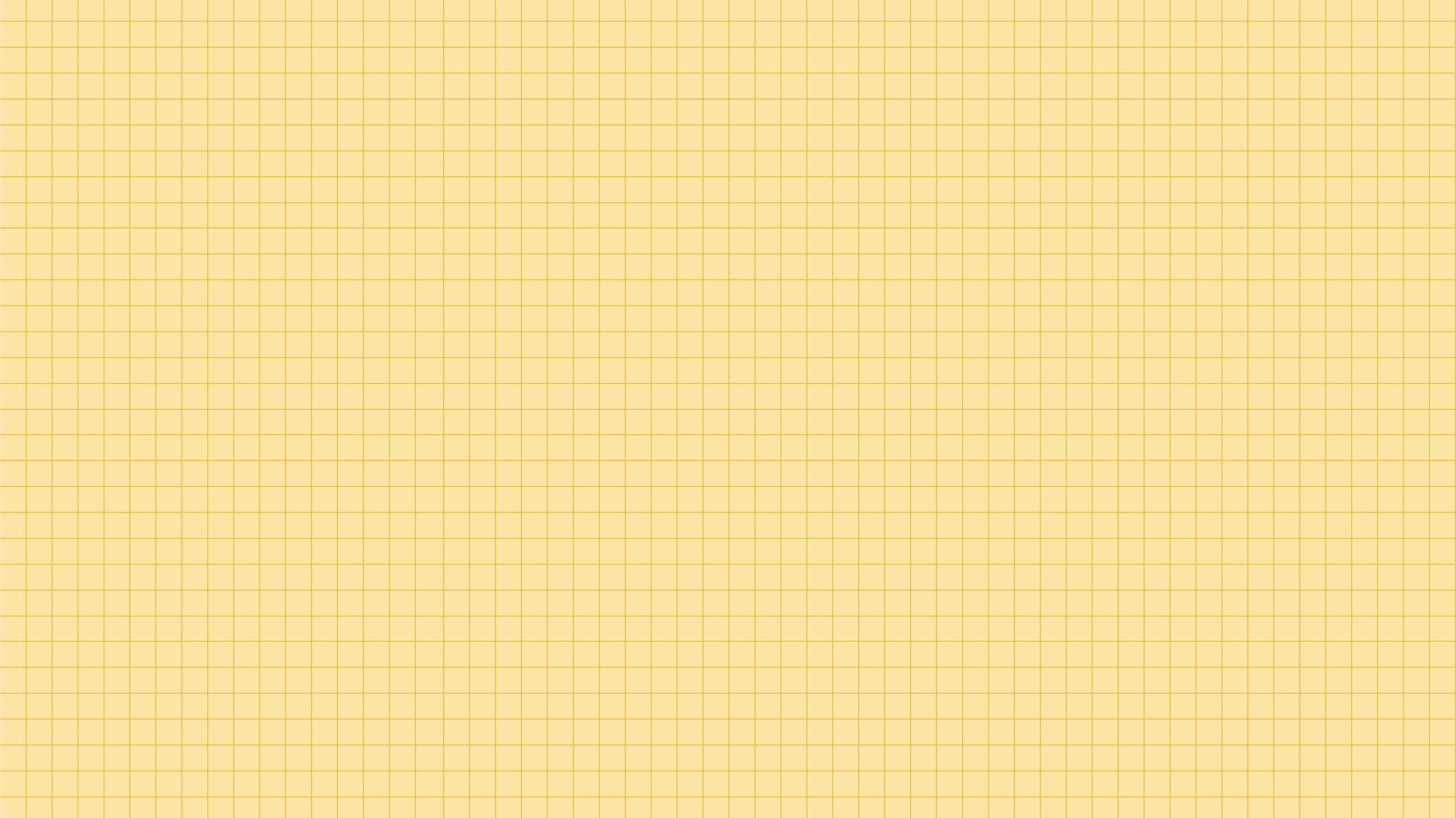 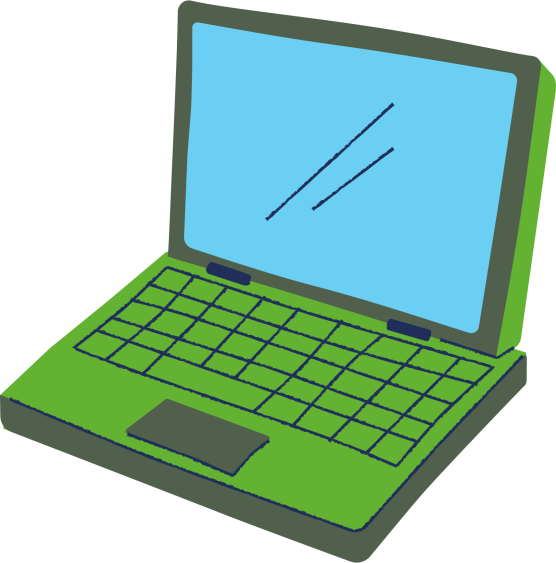 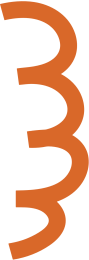 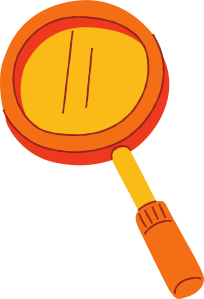 HƯỚNG DẪN VỀ NHÀ
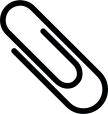 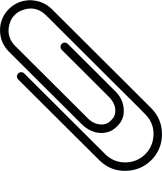 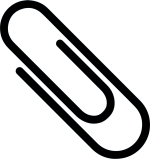 Xem lại kiến thức đã học ở bài 11
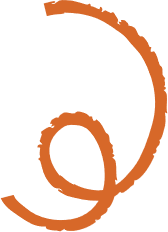 Hoàn thành các bài tập được giao
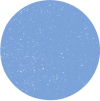 Xem trước nội dung 
Bài 12: Hình chiếu phối cảnh
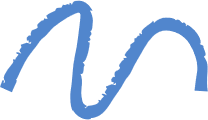 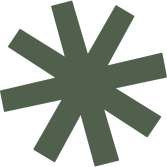 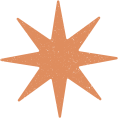 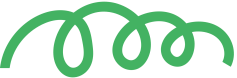 HẸN GẶP LẠI CÁC EM TRONG TIẾT HỌC SAU!
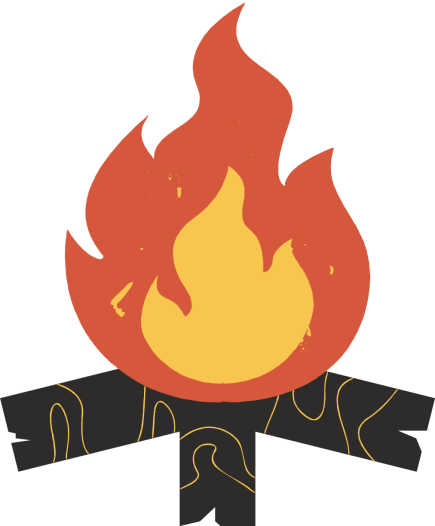 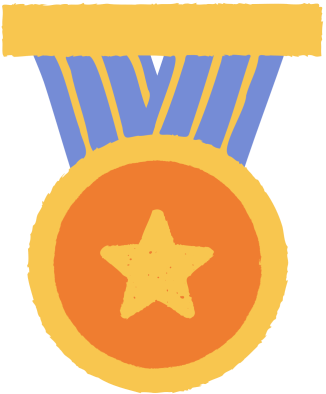 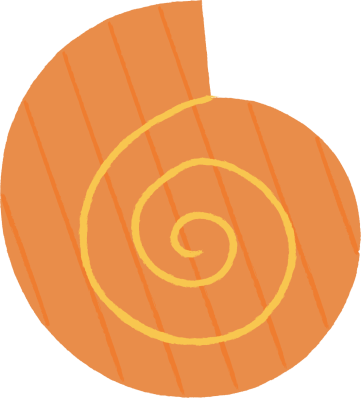